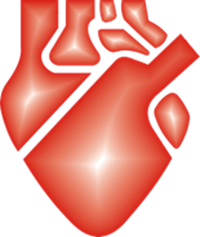 Universidad Centroccidental Lisandro Alvarado
CCR- ASCARDIO
Postgrado de Cardiologia
Evidencia Científica
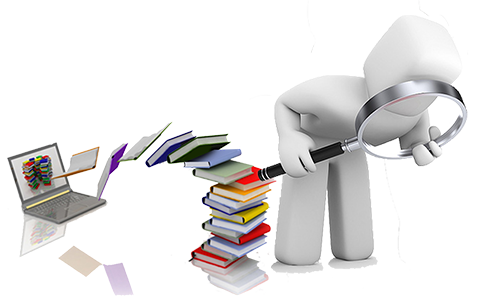 Grupo Nº4
Ivette D Amelio (Expositora)
Marta Guevara (Relator)
Miguel Hidalgo 
Mauro Barrios
Julio 2018
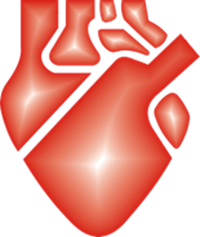 ¿Cual es el efecto de la terapia con vasoactivos en cuanto a la mortalidad,  clase funcional  y rehospitalización a las 48 horas y 7 días en pacientes  con insuficiencia cardiaca crónica reagudizada?
Julio 2018
Articulo
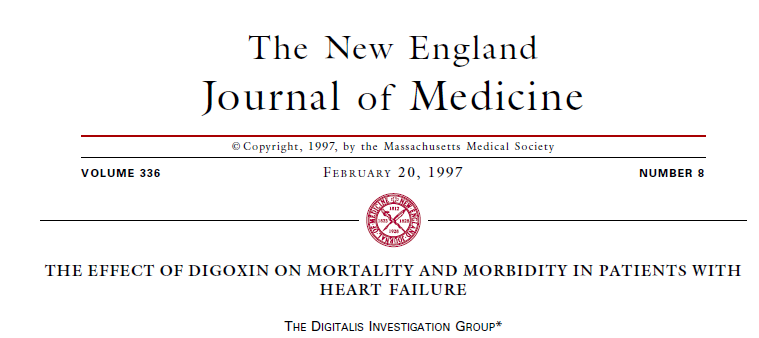 Efecto de digoxina en mortalidad y morbilidad en los 
pacientes con insuficiencia cardiaca
Introducción
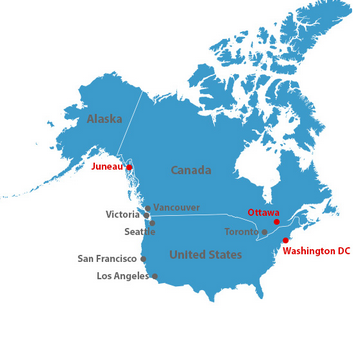 Introducción
La insuficiencia cardíaca congestiva (ICC) sigue siendo un importante problema de salud pública en los Estados Unidos, Canadá y otros países occidentales.
La incidencia y la prevalencia ha ido en aumento en los últimos años a pesar de los importantes avances en la prevención y el tratamiento de las enfermedades cardiovasculares
Introducción
Introducción
Aunque la digoxina es uno de los fármacos más prescritos para el tratamiento de insuficiencia cardíaca, hay incertidumbre sobre su eficacia y seguridad a largo plazo.
Varios ensayos aleatorizados a corto plazo indicaron que el retiro de la digoxina empeoraba el estado basal del individuo, su capacidad al ejercicio y la fracción de eyección del ventrículo izquierdo en los pacientes con insuficiencia cardíaca
Sin embargo, el efecto a largo plazo de la digoxina sobre la mortalidad y la hospitalización por insuficiencia cardíaca u otras causas se desconoce.
Objetivos
Objetivo
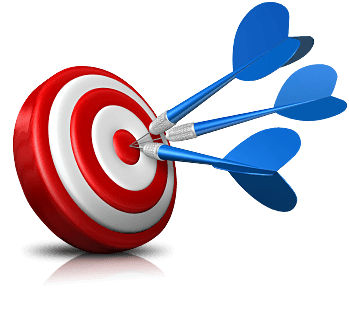 Evaluar los efectos de la digoxina en la mortalidad por cualquier causa y en la incidencia de hospitalización para la insuficiencia cardíaca durante un período de tres a cinco años en pacientes con insuficiencia cardiaca y en ritmo sinusal.
Objetivos
Puntos Finales
Puntos finales secundarios
Punto Final Primario
Mortalidad de causa cardiovascular
Muerte por IC
Hospitalizaciones por IC
Hospitalizaciones por otras causas
Mortalidad por todas las causas
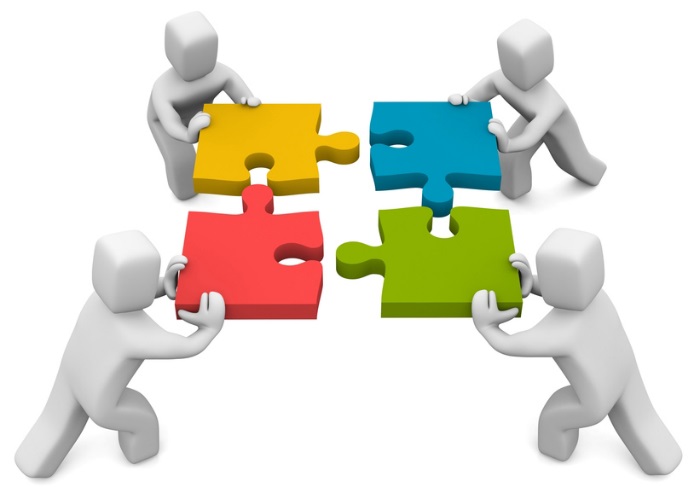 [Speaker Notes: Mortalidad cardiovascular, muerte por insuficiencia cardíaca (IC), hospitalización por ICC, hospitalización por otras causas.]
Criterios de Inclusión
Criterios de Inclusión
Criterios de Exclusión
Criterios de Exclusión
Criterios de Exclusión
Criterios de Exclusión
Metodología
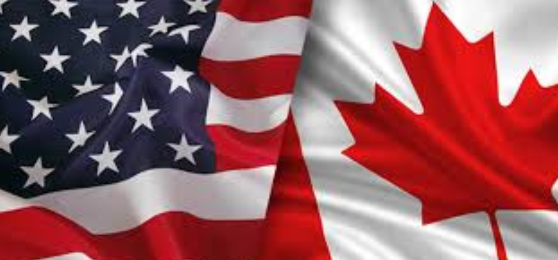 Metodología
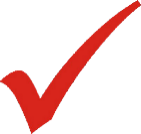 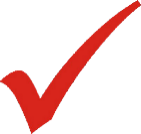 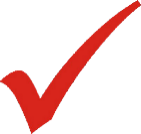 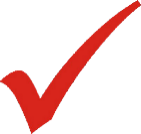 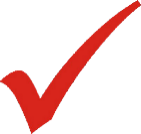 [Speaker Notes: Estudio randomizado, doble ciego, placebo-controlado, multicéntrico (302 centros en Canada y USA).
inscrito 7788 pacientesentre febrero de 1991 y septiembre de 1993. El seguimiento continuó hasta diciembre de 1995con los resultados disponibles en la primavera de 1996.]
Metodología
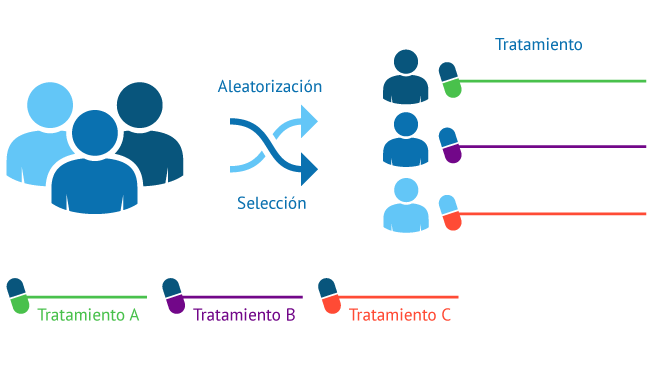 Metodología
Metodología
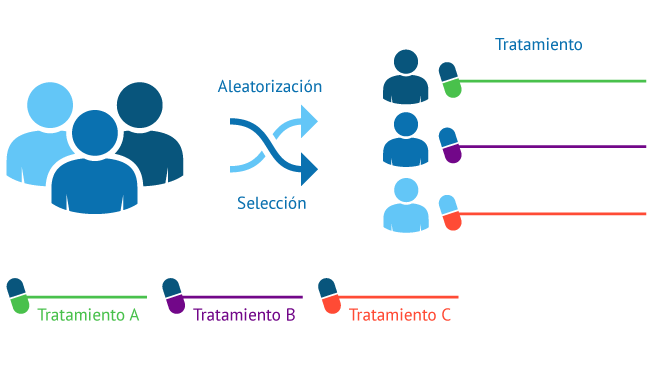 Metodología
[Speaker Notes: Acada visita de seguimiento, se registraron los datos sobre los cambios en la clínica yestado funcional, el uso de medicamentos no estudiados seleccionados, hospitalización,adherencia al régimen de estudio y efectos secundarios.]
Metodología
Metodología
Metodología
Estadísticos
[Speaker Notes: Error tipo 2. 
Intencion a tratar modificada: La IAT determina que todos los participantes que fueron aleatorizados en un estudio de investigacion sean analizados en el grupo al que fueron asignados independientemente del tto que en realidad recibieron. La IATM se excluyen algunos pacientes aleatorizados de una forma justificada, como por ejemplo que adquirieron criterios de exclusion posterior a la aleatorizacion]
Metodología
Estadísticos
[Speaker Notes: Todos los análisis se realizaron según la intención de tratarcon valores P de dos lados. Se utilizó una estadística estratificada de log-rank paracomparar las distribuciones de supervivencia en los dos grupos de estudio. Kaplan-El análisis de Meier se utilizó para construir gráficos de tablas de vida. Al compararlos grupos de digoxina y placebo, estimamos la relación de riesgoasociado con un evento y calculó el 95 por cientointervalo de confianza del modelo de riesgos proporcionales de Cox.]
Resultados
Resultados
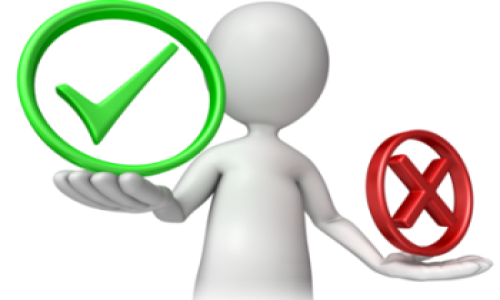 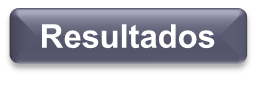 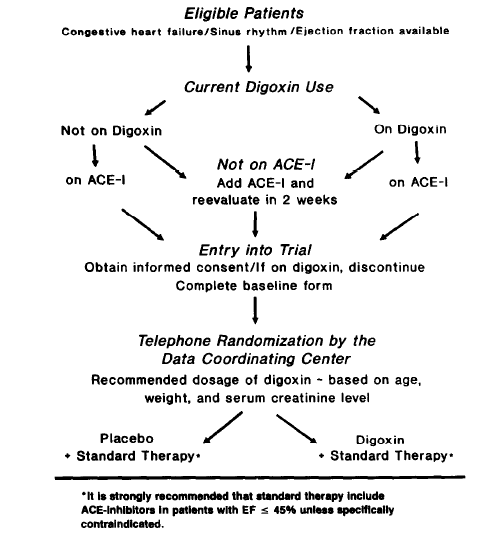 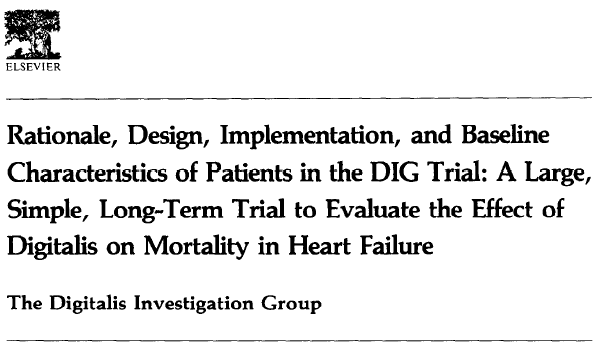 [Speaker Notes: Entre el 25 de junio de 2008 y 9 de septiembre de 2011]
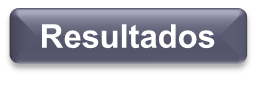 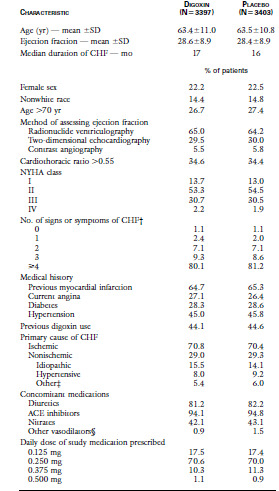 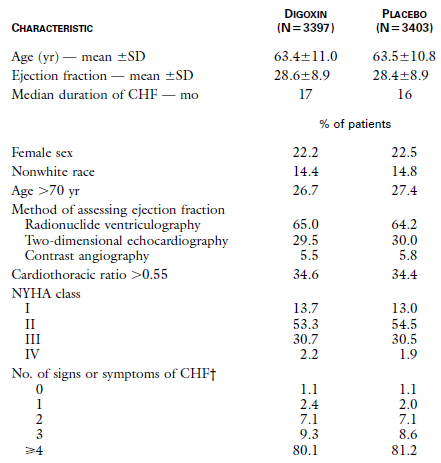 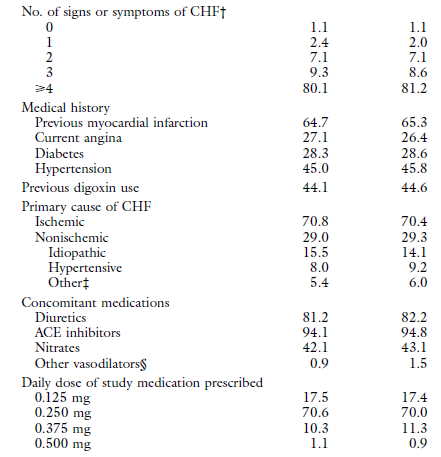 [Speaker Notes: Entre el 25 de junio de 2008 y 9 de septiembre de 2011]
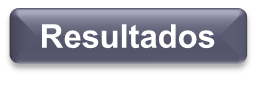 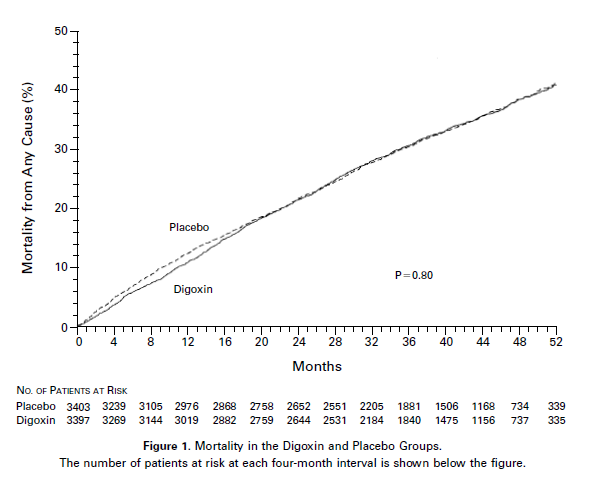 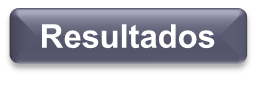 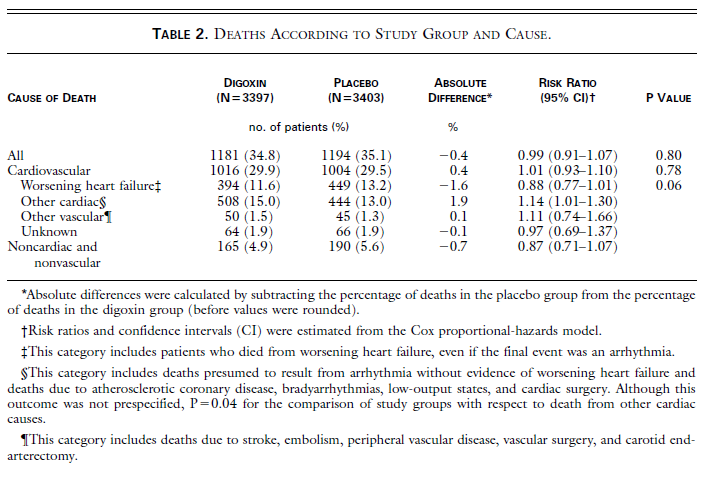 [Speaker Notes: Estos resultados se vieron inmediatamente luego de la randomizacion y se mantuvieron a lo largo del estudio]
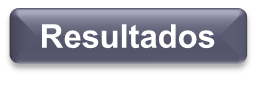 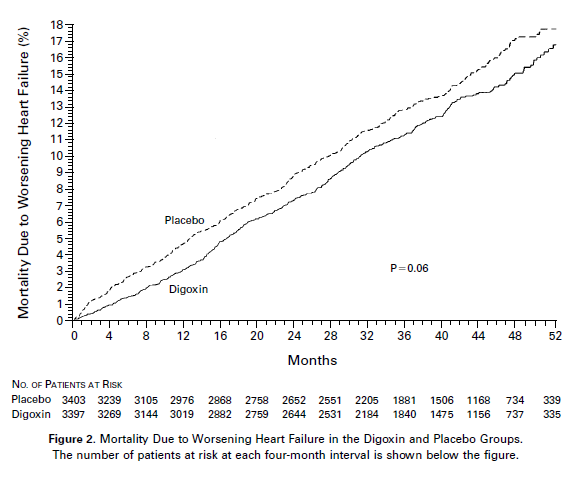 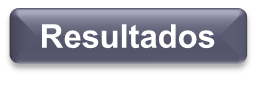 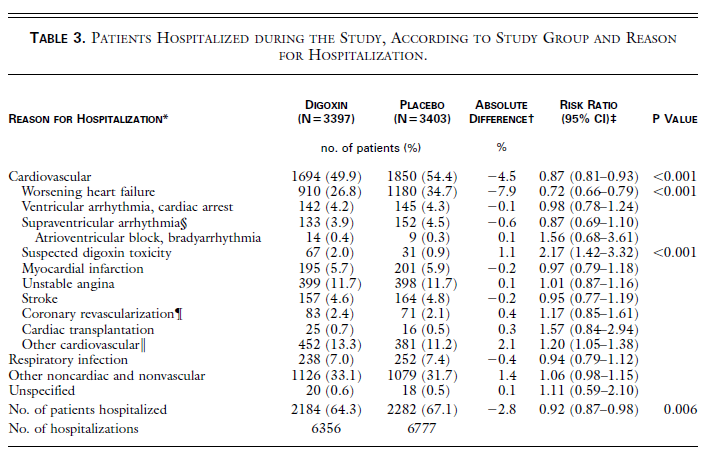 [Speaker Notes: Los pacientes aleatorizados para el grupo que recibio Digoxina presentaron 2,2 veces mayor sospecha de toxicidad a este farmaco que el grupo que recibio placebo.]
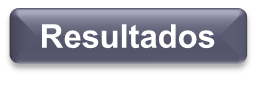 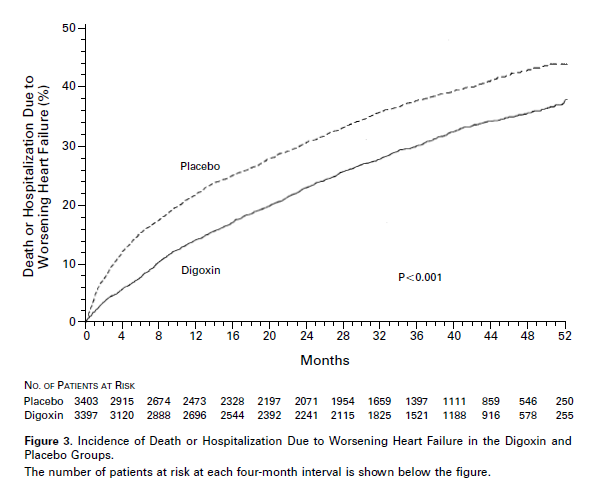 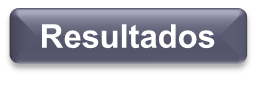 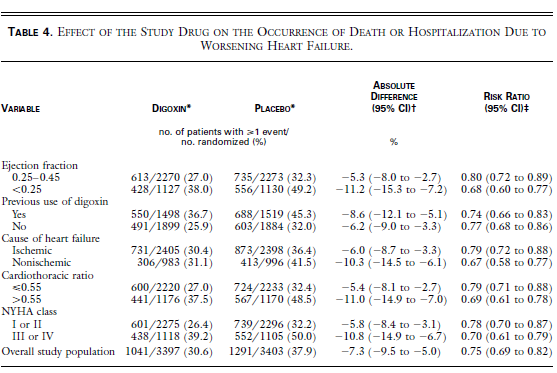 [Speaker Notes: Entre el 25 de junio de 2008 y 9 de septiembre de 2011]
Discusión
Discusión
[Speaker Notes: E]
Discusión
Discusión
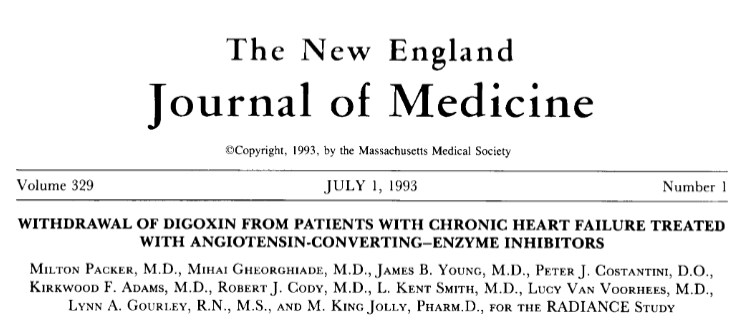 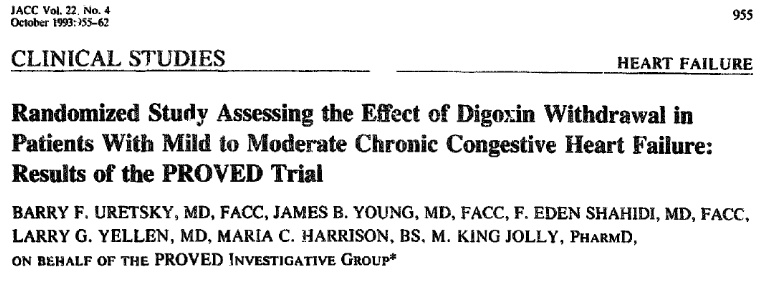 Conclusión
Conclusión del Estudio
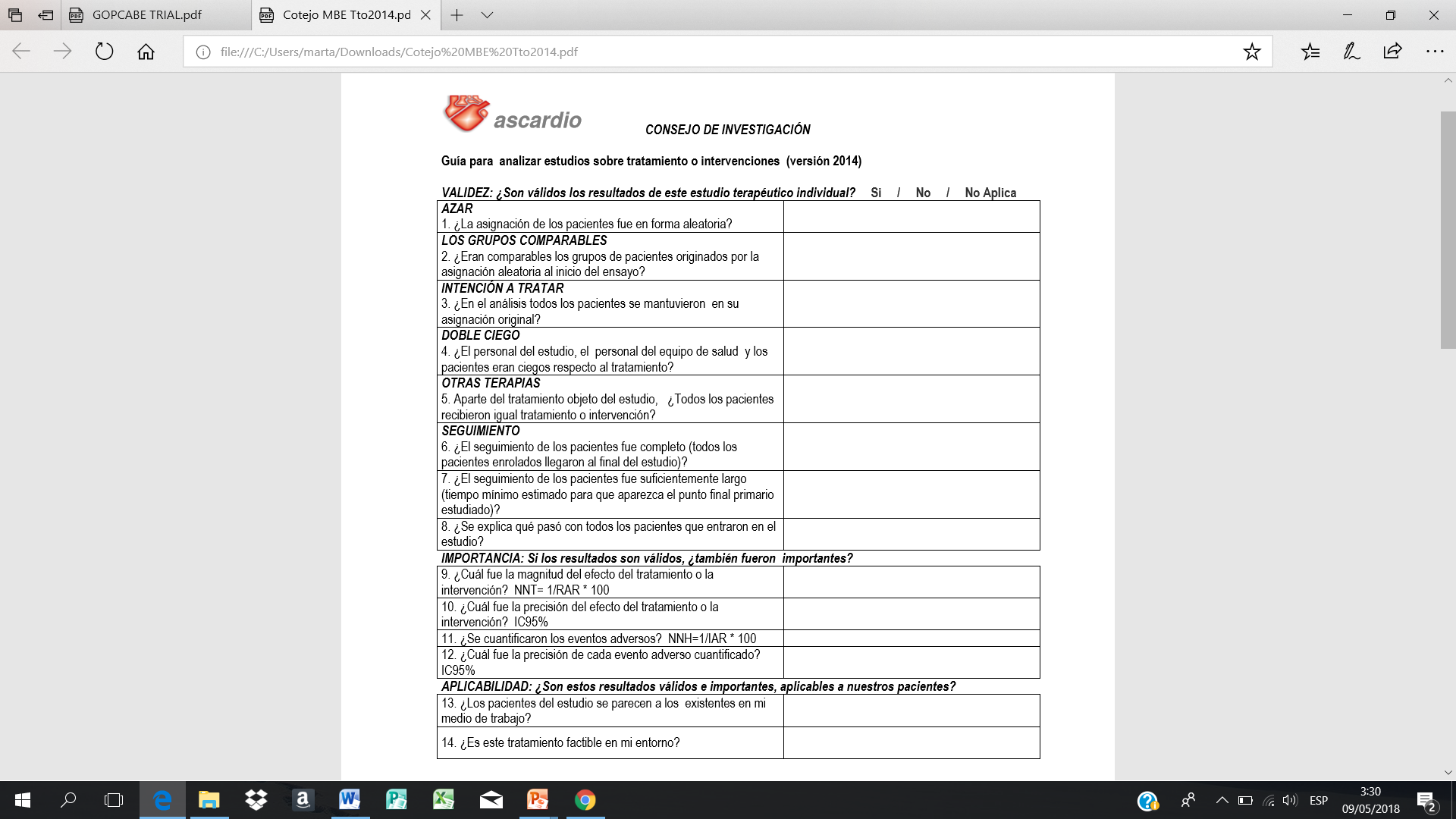 x
x
x
x
x
x
x
x
1/7,9 =13
IC 0,66-0,79
x
x
[Speaker Notes: Se deben tratar 111 pacientes con revascularizacion miocardica sin bomba para presentar un evento adverso tipo reintervencion en comparacion con el grupo con bomba en un tiempo de seguimiento de 30 dias.
Por cada 111 pacientes sometidos a RQM sin bomba, se presenta 1 evento adverso tipo reintervencion en comparacion con el grupo con bomba en un periodo de seguimiento de 30 dias.]
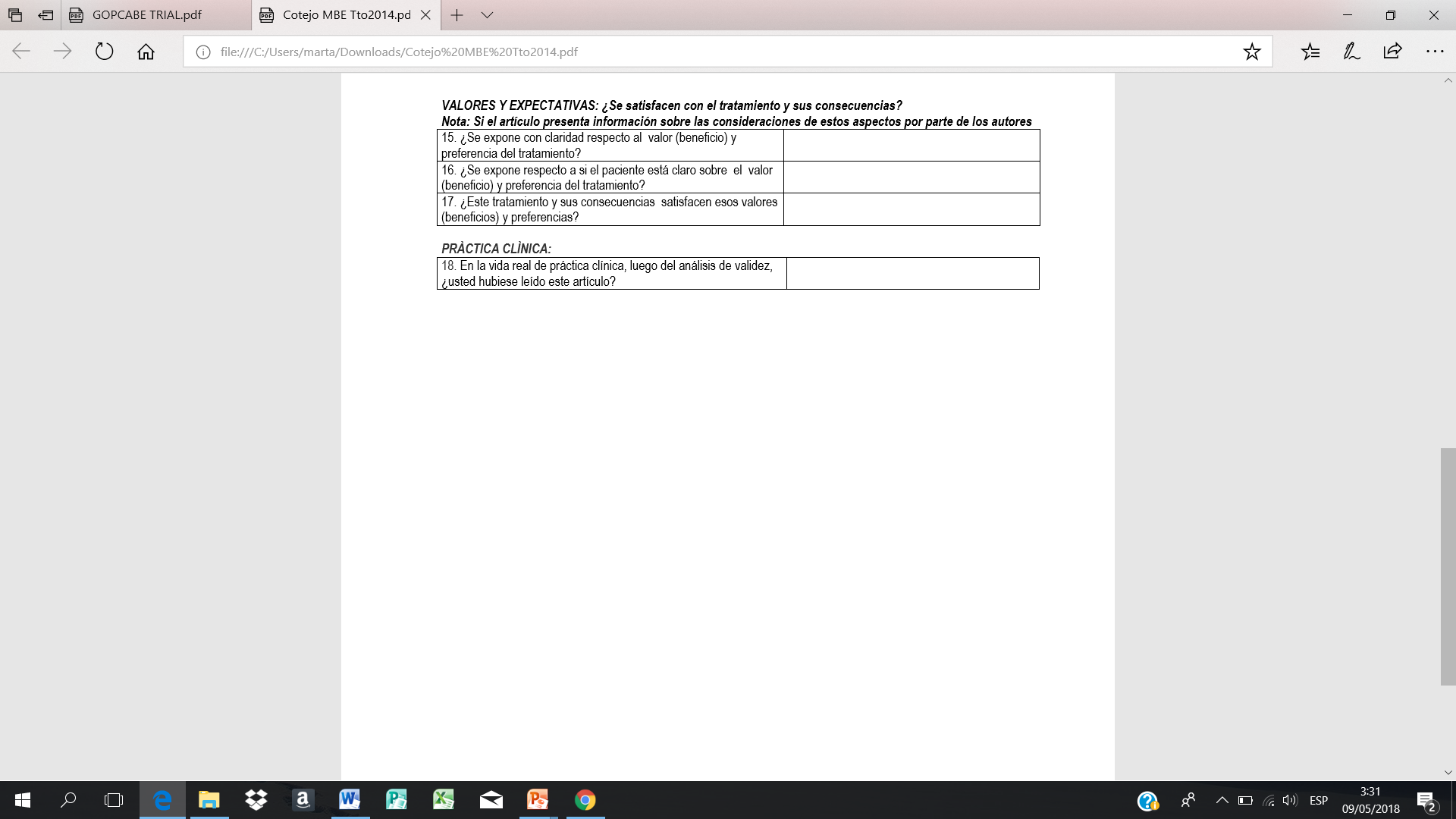 x
x
x
x
Aportes del Grupo
Aportes del Grupo